天然物概論
食安風暴───牛奶駭人

組員名單：4A2H0005徐克豪4A2H0901朱龍生4A2H0908曾子瑋4A2H0081張立翰
指導老師：詹于宜老師
目錄
前言
牛奶簡介
成分
牛乳與鮮乳
添加物
食的安心
參考資料
前言
在2013年11月20日時，《商業周刊》以「牛奶駭人」為封面標題大篇幅報導台灣乳品恐含禁藥，在當時引發軒然大波，據悉該篇報導是根據銘傳大學生物科技學系副教授陳良宇研究，他發現台灣乳品大廠包括味全、統一、光泉三大品牌所生產的牛奶、調味乳含有抗生素代謝物「嘧啶氮雜」與微量塑化劑。儘管這項乳製品研究備受爭議，但近日因頂新集團的黑心油風暴，導致這些關於食安問題的舊聞被掀起  
嘧啶氮雜: 抗生素代謝物Pyrimido[a]Azepine是一種雜環化合物。殘留抗生素、麻醉劑等，來自乳牛的治療用藥劑，讓生病的牛隻快點痊癒，以及降低生病期間的不舒適感。
牛奶簡介
牛乳，俗稱牛奶，是最古老的天然飲料之一
美國將牛乳按照脂肪含量分為五類
接近無脂（skim）
半低脂（1/2 percent low fat）
低脂（1 percent low fat）
減脂（2 percent reduced fat）
全脂（whole）。
熱量：一杯500毫升的純牛乳，熱量在300大卡左右
成分
在牛乳中主要包括乳清蛋白與酪蛋白
乳清蛋白
酪蛋白（casein）：主要蛋白質，佔了牛奶蛋白80%
β-乳球蛋白：可以會導致一些人腸胃過敏，但最具有抗原能力
γ-乳白蛋白
牛乳VS鮮乳
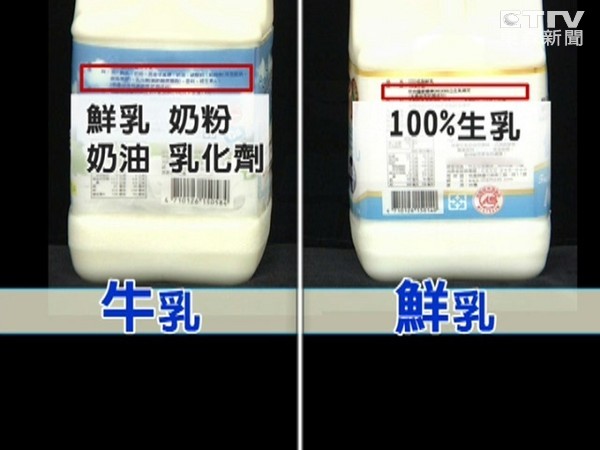 牛乳與生乳
依據我國CNS定義：
生乳：CNS 3055，從健康乳牛、乳羊擠出，經冷卻且「未經其他處理」之生乳汁。
鮮乳：CNS 3056，以生乳（CNS 3055）為原料，經『加溫殺菌包裝』後冷藏供飲用之乳汁。」
強化鮮乳：可添加如寡醣類、酪蛋白、乳鈣、乳鐵蛋白或其他生乳中（除水分外）之營養素
調味乳：CNS 3057，以50%以上之CNS3055（生乳）、CNS3056（鮮乳）或CNS 13292（保久乳）為主要原料，「添加調味料」等加工製成之調味乳。
保久乳：CNS13292，以生乳（CNS 3055）或鮮乳（CNS 3056）經「高壓或高溫滅菌」，以無菌包裝後供飲用之乳汁。」
牛乳：至於牛乳，CNS標準沒有定義。
不法添加物
加了塑化劑與抗生素？
嘧啶氮雜：抗生素代謝物Pyrimido[a]Azepine是一種雜環化合物
微量塑化劑（Dibutyl phthalate, DBP 鄰苯二甲酸二丁酯）
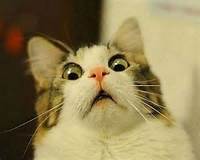 牛奶可能引起的疾病
1. 動脈硬化
2. 乳糖不耐症
3. 面皰
禁忌飲食
空腹喝牛奶
與茶、咖啡同飲
用高溫或低溫殺菌
用牛奶送服藥物
問題
Q：何謂低脂全脂半脂A：脂肪在整杯含量的多寡，比例越多   越香醇Q：
參考資料
https://zh.wikipedia.org/zh-tw/%E7%89%9B%E5%A5%B6
http://www.ettoday.net/news/20150317/479608.htm
http://www.businessweekly.com.tw/KIndepArticle.aspx?id=20229
http://health.big5.enorth.com.cn/system/2009/12/08/004311566.shtml